Figure 5 A model of Wnt-dependent epicardial interactions. (A) The epicardium expresses Wnt1 following ischaemic ...
Cardiovasc Res, Volume 102, Issue 2, 1 May 2014, Pages 214–223, https://doi.org/10.1093/cvr/cvu054
The content of this slide may be subject to copyright: please see the slide notes for details.
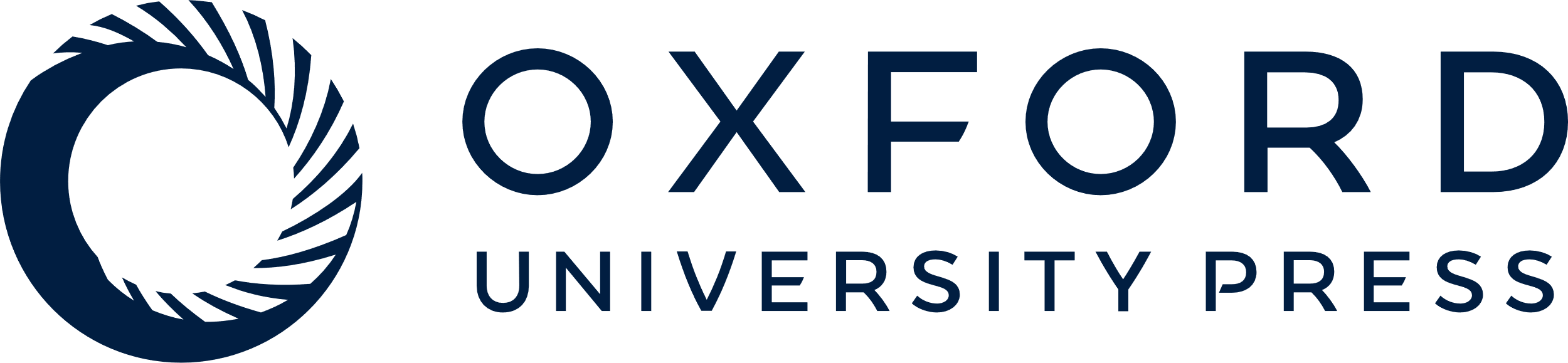 [Speaker Notes: Figure 5 A model of Wnt-dependent epicardial interactions. (A) The epicardium expresses Wnt1 following ischaemic injury. (B) Wnt1 drives epicardial cells to expand and form EPDCs. (C) Subsequently, EPDCs undergo EMT to generate fibroblasts in the sub-epicardial region. (D) Wnt1 also promotes proliferation of cardiac fibroblasts. This model demonstrates that how Wnt1 can exert effects on two different cell populations in a temporal manner to mediate a pro-fibrotic repair response.


Unless provided in the caption above, the following copyright applies to the content of this slide: Published on behalf of the European Society of Cardiology. All rights reserved. © The Author 2014. For permissions please email: journals.permissions@oup.com.]